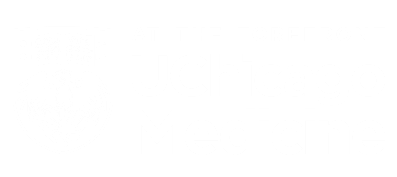 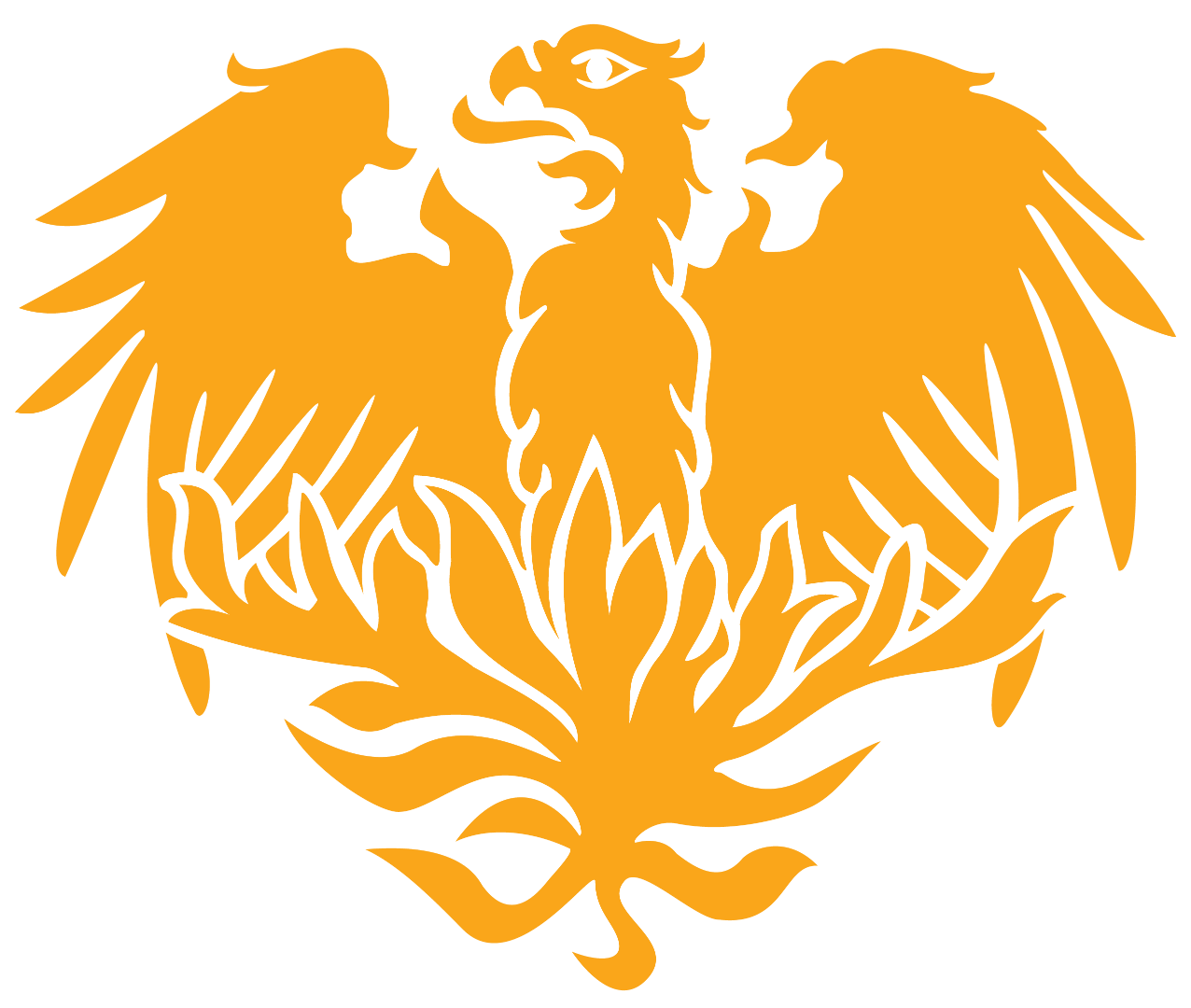 Lorem Ipsum Dolor sit Amet Mei Ea
Quidam verear constituam est no usu ad latine
October 2017
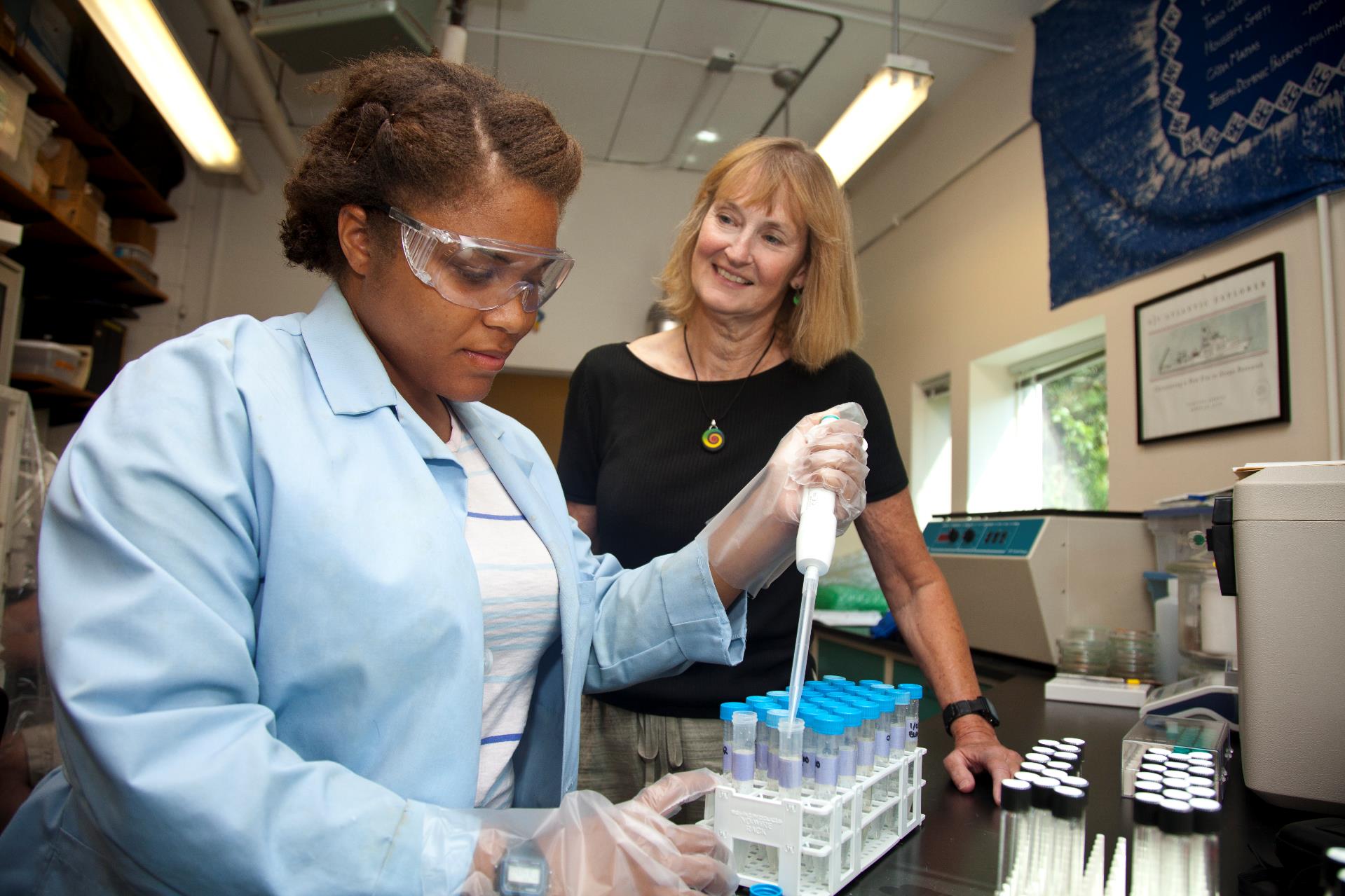 “
Lorem ipsum dolor sit amet, nonumy aeterno regione ex mea, graecis nominati ea nec, noluisse vituperata suscipiantur ne mea. Omnis expetendis vix ea, zril elaboraret has an. Quis iudico cu est, id mel dictas viderer. Mel cu munere partem essent.Homero singulis mediocritatem eum ad.
John SmithDirector, UChicago Medicine
”
Headline
Lorem ipsum dolor sit amet, nonumy aeterno regione ex mea, graecis nominati ea nec, noluisse vituperata suscipiantur ne mea. Omnis expetendis vix ea, zril elaboraret has an. Quis iudico cu est, id mel dictas viderer.
Lorem ipsum dolor sit amet, nonumy aeterno regione ex mea, graecis nominati ea nec, noluisse vituperata suscipiantur ne mea. Omnis expetendis vix ea, zril elaboraret has an. Quis iudico cu est, id mel dictas viderer. Mel cu munere partem essent.Homero singulis mediocritatem eum ad, omnis illum debet quo ne. Vis et saperet dissentiet, agam meliore ei ius. Sit errem decore cu, no primis feugiat cum. Ea novum legimus facilisi qui, probo maiorum laboramus eos cu, laudem perpetua cu pro. Probo liber munere qui ad.
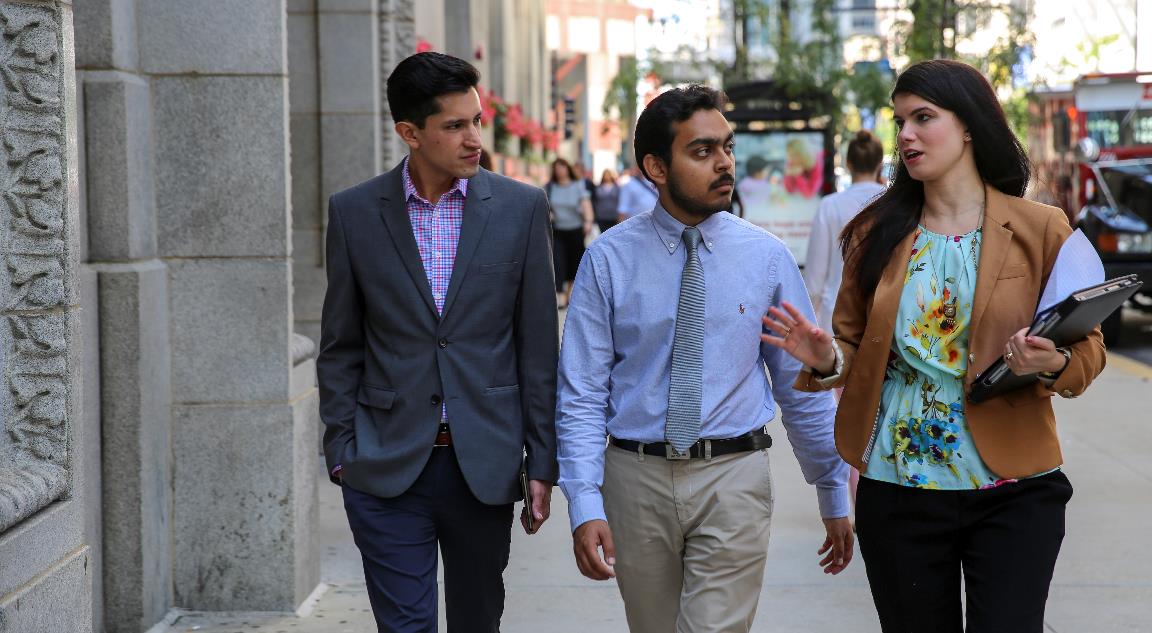 Headline
Lorem ipsum dolor sit amet, nonumy aeterno regione ex mea, graecis nominati ea nec, noluisse vituperata suscipiantur ne mea. Omnis expetendis vix ea, zril elaboraret has an. Quis iudico cu est, id mel dictas viderer. Mel cu munere partem essent.Homero singulis mediocritatem eum ad.
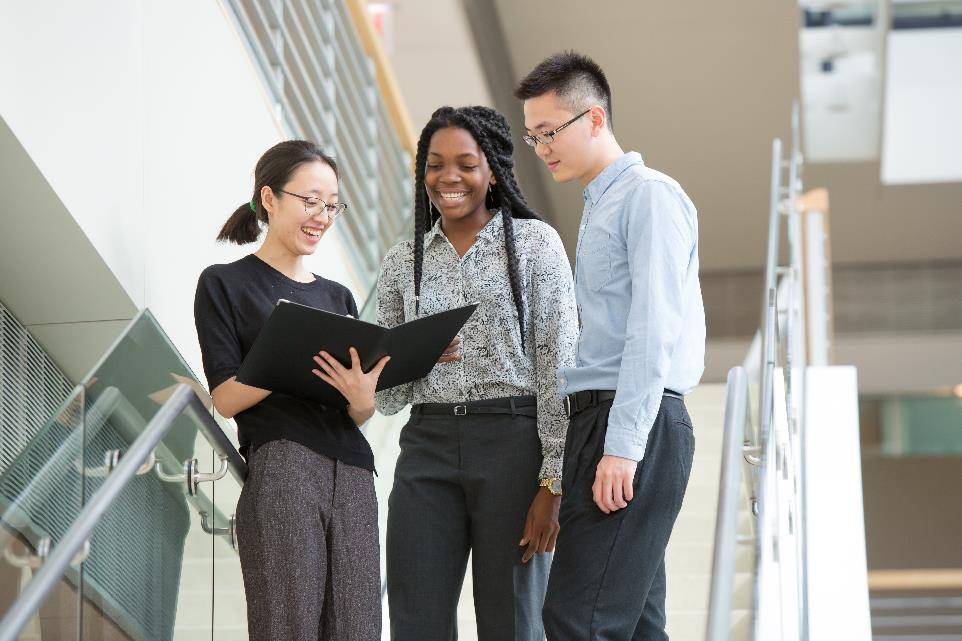 Lorem ipsum dolor sit amet, nonumy aeterno regione ex mea, graecis nominati ea.
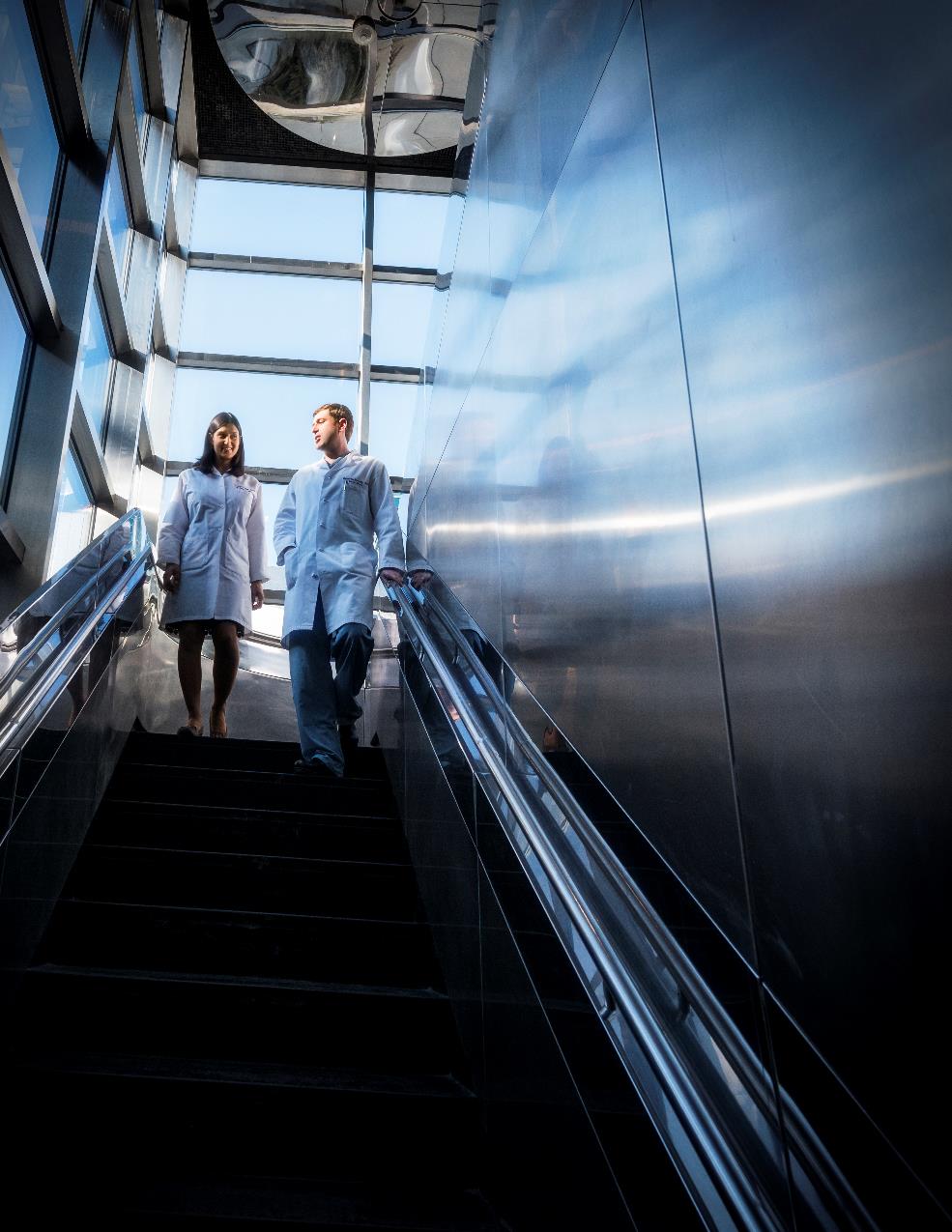 Headline
Lorem ipsum dolor sit amet, nonumy aeterno regione ex mea, graecis nominati ea nec, noluisse vituperata suscipiantur ne mea. Omnis expetendis vix ea, zril elaboraret has an. Quis iudico cu est, id mel dictas viderer. Mel cu munere partem essent.Homero singulis mediocritatem eum ad.
Lorem ipsum dolor sit amet, nonumy aeterno regione ex mea, graecis nominati ea.
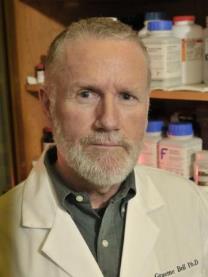 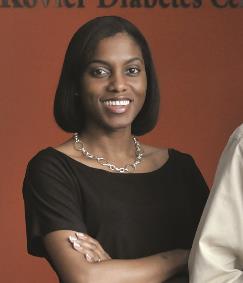 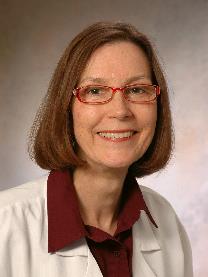 John SmithDirector, UChicago Medicine
Lorem ipsum dolor sit amet, nonumy aeterno regione ex mea, graecis nominati ea nec, noluisse vituperata suscipiantur ne mea. Omnis expetendis vix ea, zril elaboraret has an. Quis iudico cu est, id mel dictas viderer. Mel cu munere partem essent.Homero singulis mediocritatem eum ad.
Homero singulis mediocritatem eum ad, omnis illum debet quo ne. Vis et saperet dissentiet, agam meliore ei ius. Sit errem decore cu, no primis feugiat cum. Ea novum legimus facilisi qui, probo maiorum laboramus eos cu, laudem perpetua cu pro. Probo liber munere qui ad.
Jane SmithDirector, UChicago Medicine
Lorem ipsum dolor sit amet, nonumy aeterno regione ex mea, graecis nominati ea nec, noluisse vituperata suscipiantur ne mea. Omnis expetendis vix ea, zril elaboraret has an. Quis iudico cu est, id mel dictas viderer. Mel cu munere partem essent.Homero singulis mediocritatem eum ad.
Homero singulis mediocritatem eum ad, omnis illum debet quo ne. Vis et saperet dissentiet, agam meliore ei ius. Sit errem decore cu, no primis feugiat cum. Ea novum legimus facilisi qui, probo maiorum laboramus eos cu, laudem perpetua cu pro. Probo liber munere qui ad.
Jane SmithDirector, UChicago Medicine
Lorem ipsum dolor sit amet, nonumy aeterno regione ex mea, graecis nominati ea nec, noluisse vituperata suscipiantur ne mea. Omnis expetendis vix ea, zril elaboraret has an. Quis iudico cu est, id mel dictas viderer. Mel cu munere partem essent.Homero singulis mediocritatem eum ad.
Homero singulis mediocritatem eum ad, omnis illum debet quo ne. Vis et saperet dissentiet, agam meliore ei ius. Sit errem decore cu, no primis feugiat cum. Ea novum legimus facilisi qui, probo maiorum laboramus eos cu, laudem perpetua cu pro. Probo liber munere qui ad.
Thank You
Lorem ipsum dolor sit amet, nonumy aeterno regione ex mea, graecis nominati ea nec, noluisse vituperata suscipiantur ne mea. Omnis expetendis vix ea, zril elaboraret has an. Quis iudico cu est, id mel dictas viderer.
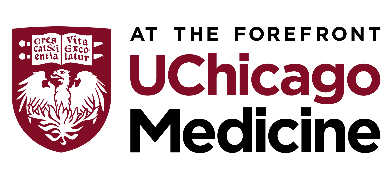